Cognitive Maps-Migratory Patterns
JD Howard
Cognitive Maps
An internal representation, or code, of the spatial relationships between objects in an animal’s surroundings.
Not just landmarks
Birds’ seed caches
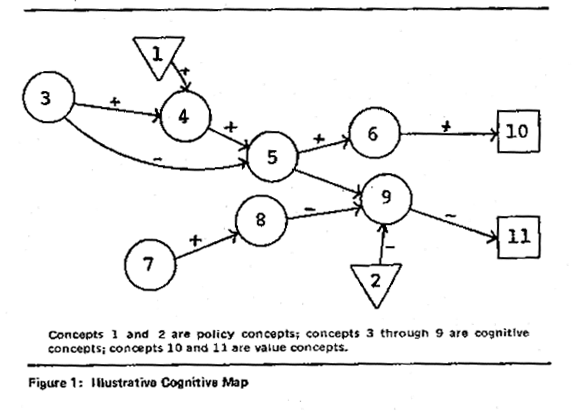 Associative Learning
Ability to associate one feature of the environment with another. (Bright color = bad taste)
Classical conditioning- arbitrary stimulus is associated with a reward or punishment
Operant conditioning- trial and error learning
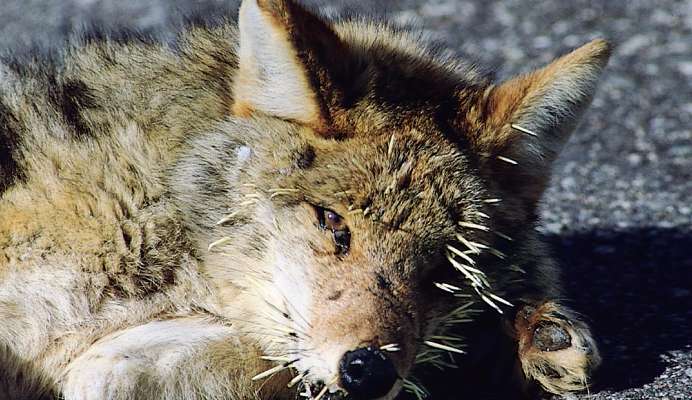 Cognition and Problem Solving
Cognition- the ability of an animal’s nervous system to perceive, store, process, and use information gathered by sensory receptors.
Cognitive ethology-animals
Copy one another
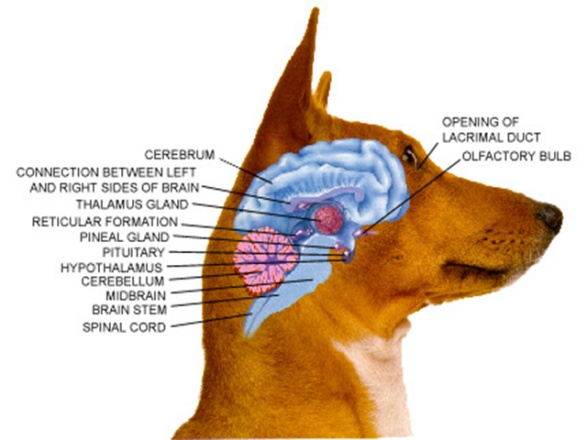 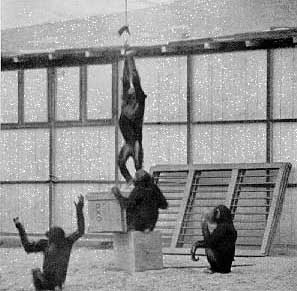 Genetic and Environmental Interaction in Learning
Varies from species to species
White-crowned sparrow learns from peers
Other birds may have their songs “programmed” genetically
Behavioral Traits by Natural Selection
Behaviors can be selected for
Garter snakes- 2 populations in different habitats eat different prey.
Genes can code for certain behaviors
Aggression can change based on genetics (spiders)
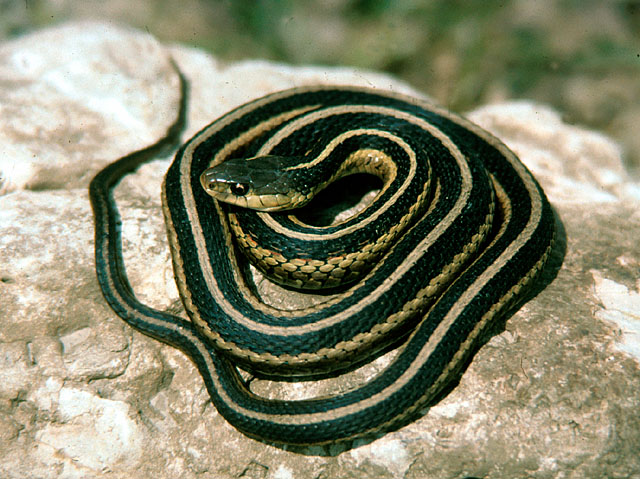 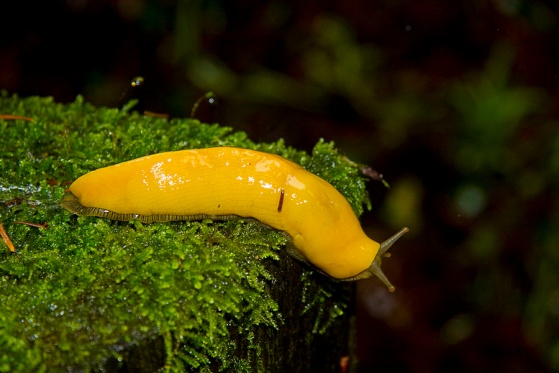 Laboratory Studies of Drosophilia
Genetic behavioral differences were tested (amount of movement while foraging)
Behaviors evolved based on population density
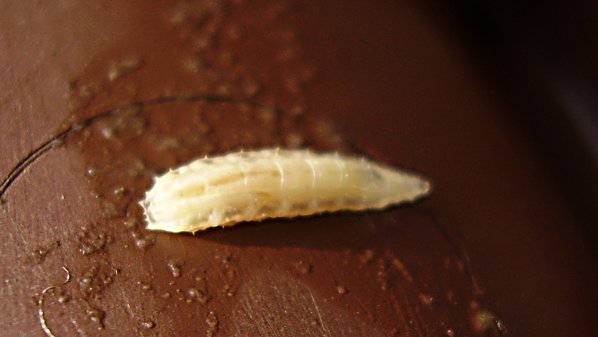 Migratory Patterns
Blackcaps showed strong evidence that migratory patterns are genetic.
The behavior evolved rapidly
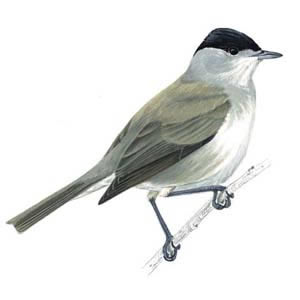